mooc.ca
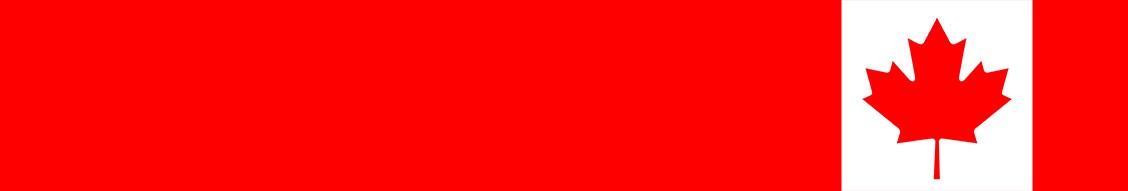 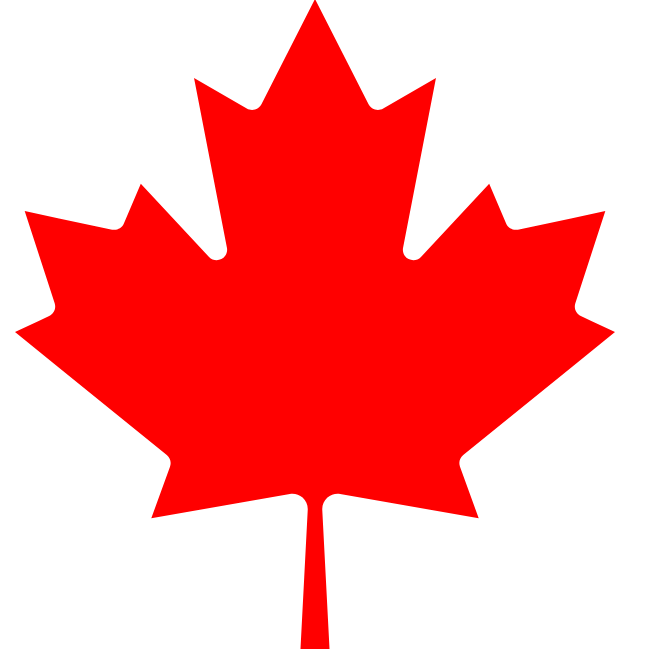 mooc.ca
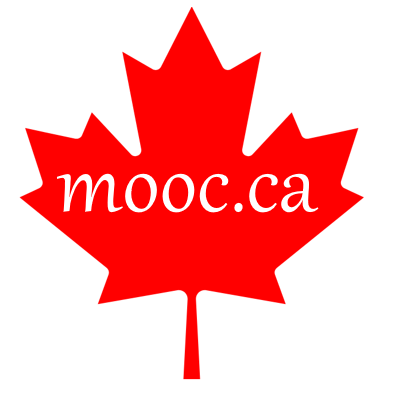 Stephen Follows Instructions